女性限定！
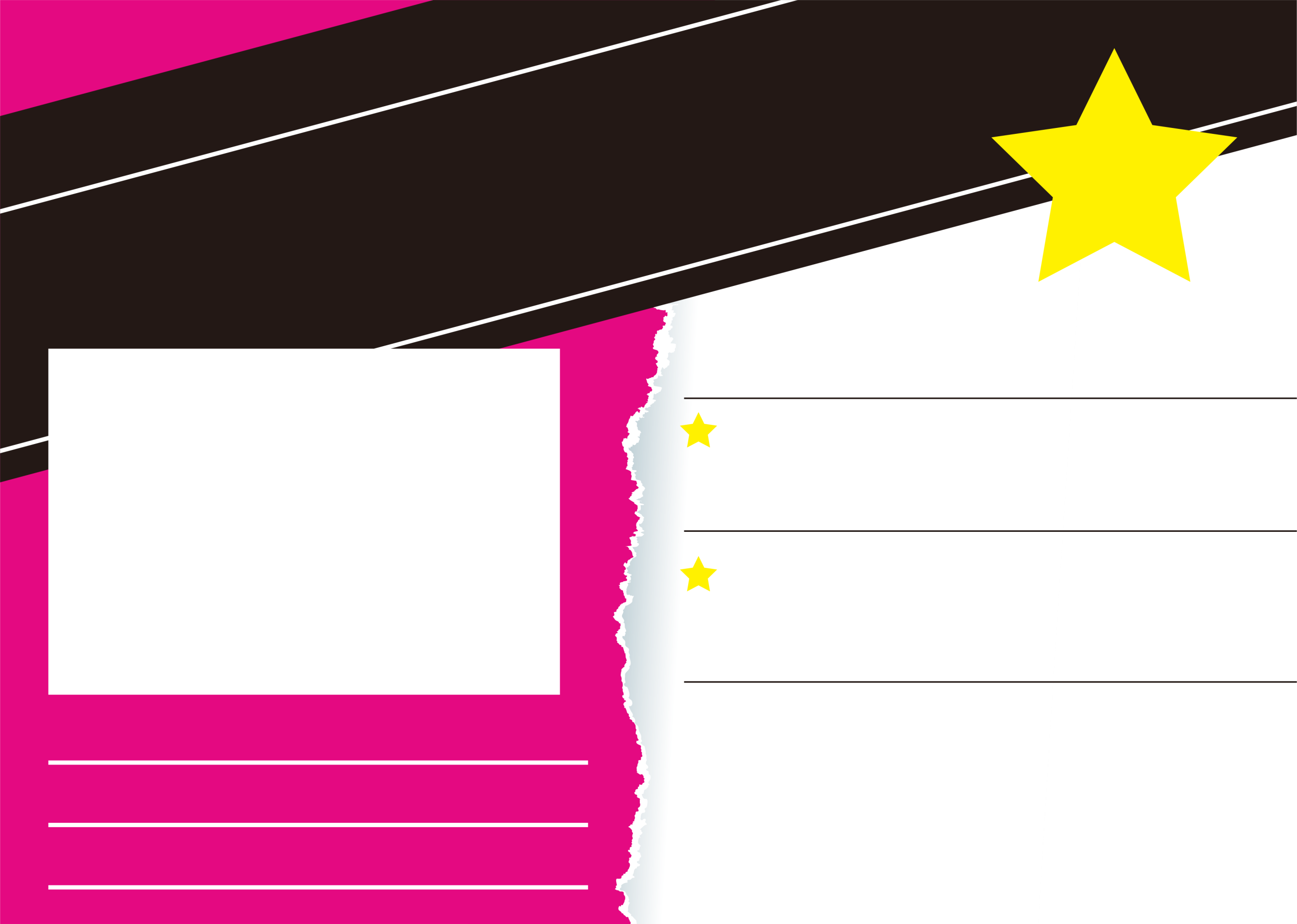 美脚＆美尻　
　　　集中トレーニング体験
詳細は
メガロス白金台HPを
ご覧ください
【プログラム内容】
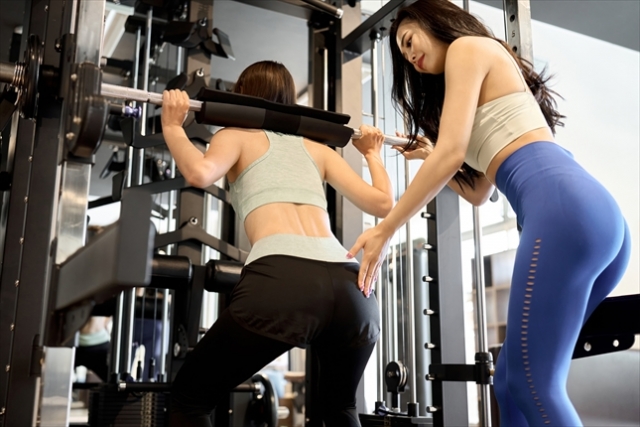 ①セミナー➁ストレッチ③自重トレーニング④マシントレーニング
第1回　美脚　～バランスの良い脚づくり～
脚の筋肉の張りやゆがみを整え、スラリとした綺麗な足を目指します！
腰痛や姿勢改善をして、遠くからでも美しい姿勢を作りましょう！！
第2回　美尻～立体的なヒップラインづくり～
おしりの筋肉をバランスよく鍛え、丸みのある立体的なヒップを目指します！
冷え・むくみも改善し、履きたいズボンを履きこなしましょう！！
【体験詳細】
内容：60分×2　全2回体験
対象：女性限定
日程：月曜日　7/7.14.28　　　　①11：00-12：00　②12：00-13：00
　　　　火曜日　7/8.15.22.29　①10：00-11：00　②12：00-13：00
　　　　木曜日　7/10.17.24　　　①11：00-12：00
　　　　※上記日程以外の参加希望の方は電話受付にてのご予約となります。

持ち物：　動ける服装・靴・飲み物
【ヒップアップ＆脚線美】に徹底フォーカスした女性トレーナーによる
　女性限定の体験プログラム！運動が初めて、久しぶりの方でも
　大歓迎！！部位別トレーニングの効果を一緒に感じましょう！